Showing InformationDo's and Don'ts
John Boykin
www.wayfind.com

© Copyright 2014 John Boykin
1
Visual noise
Visual noise: BEEB design
BEEB design
B
ox for
E
verything and
E
verything in a
B
ox
Visual noise: BEEB design
BEEB design
B
ox for
E
verything and
E
verything in a
B
ox
Visual noise: Original
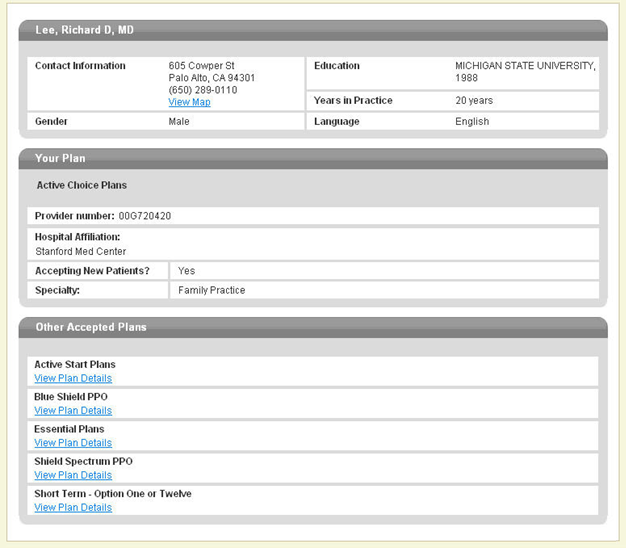 Visual noise: The info
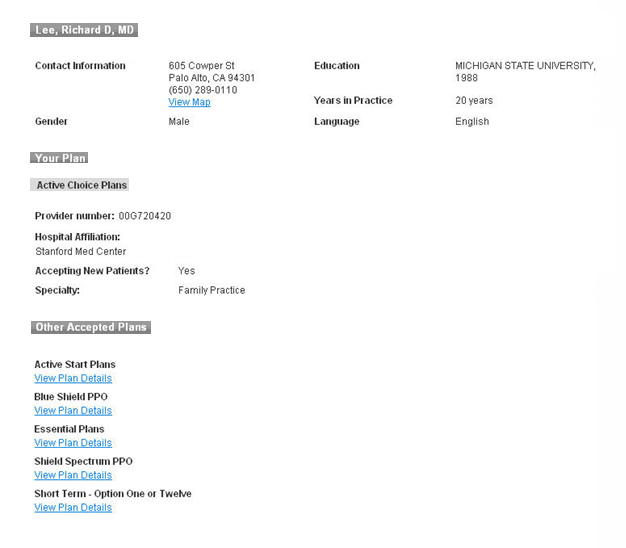 Visual noise: The noise
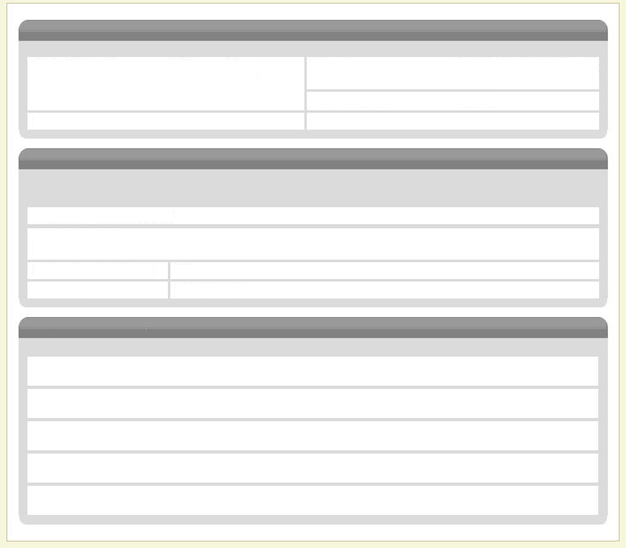 Visual noise: Original
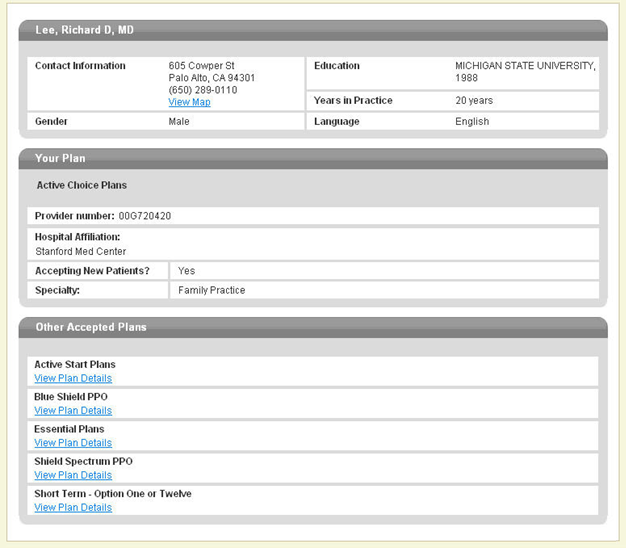 Visual noise: Redesign
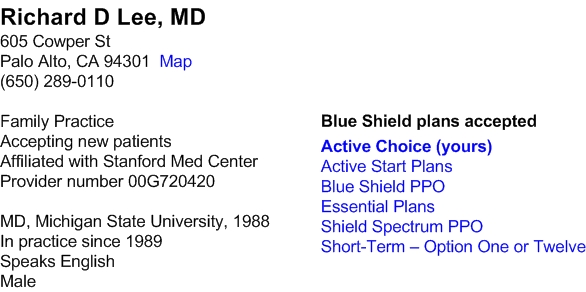 Visual noise: Gratuitous elements
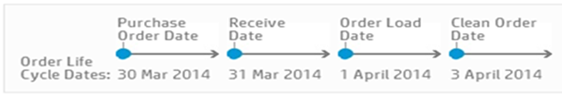 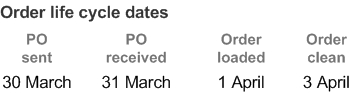 Keep related things
together
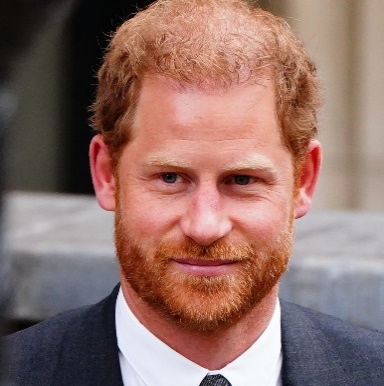 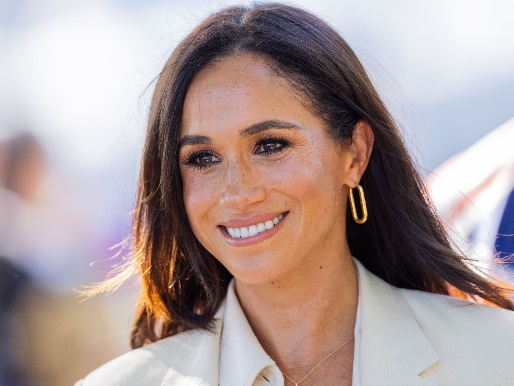 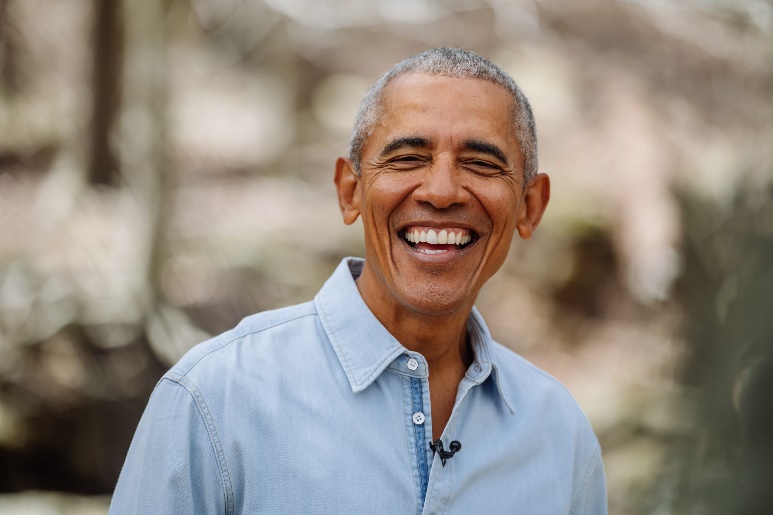 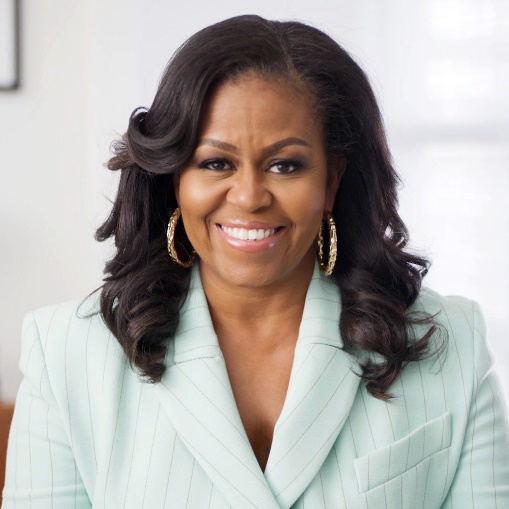 Related things together
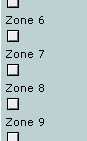 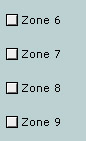 Select zone
Related things together
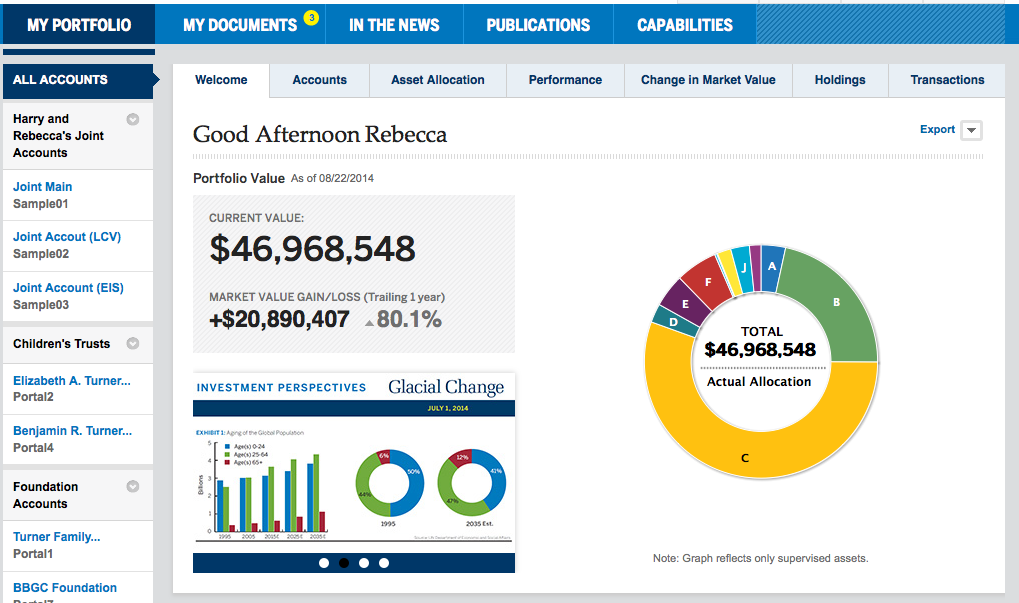 Select zone
Related things together
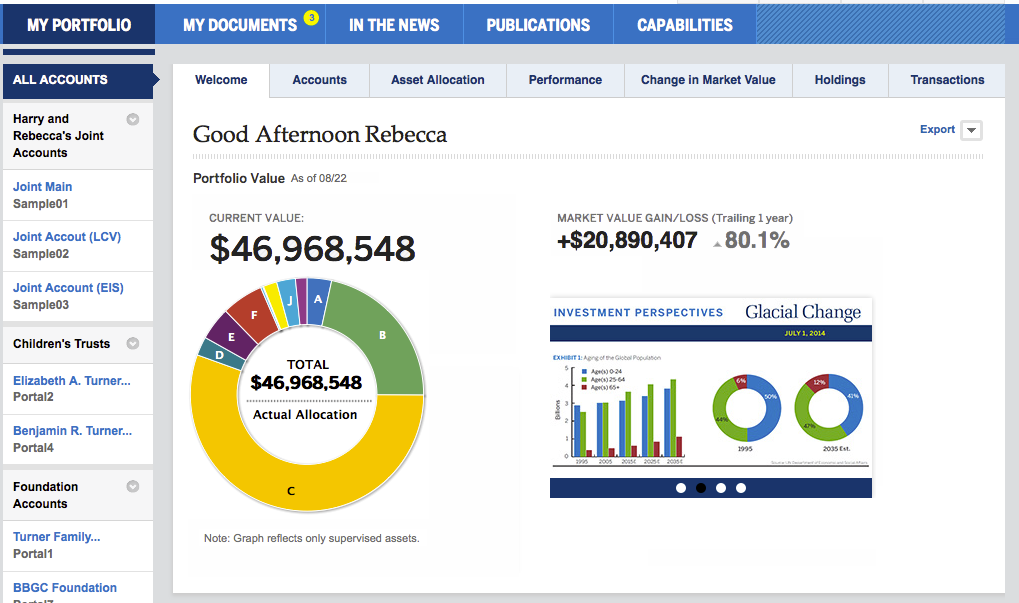 Select zone
Table columns
(Related things together, cont.)
Table columns
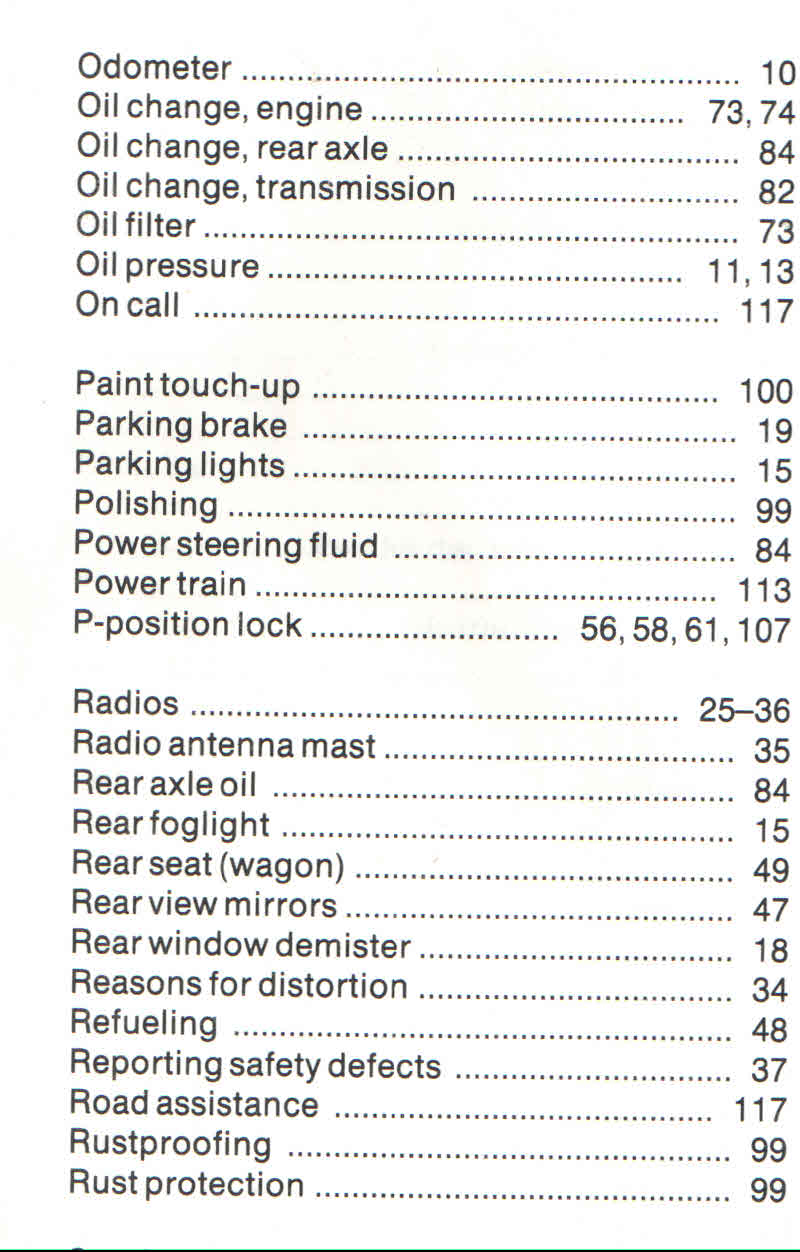 Table columns
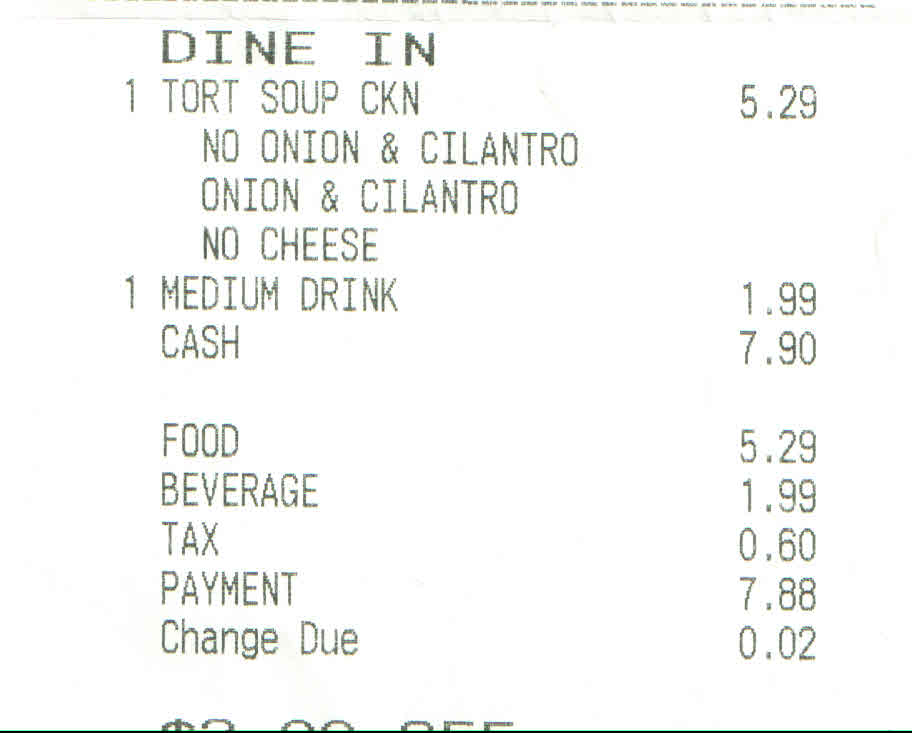 Table columns
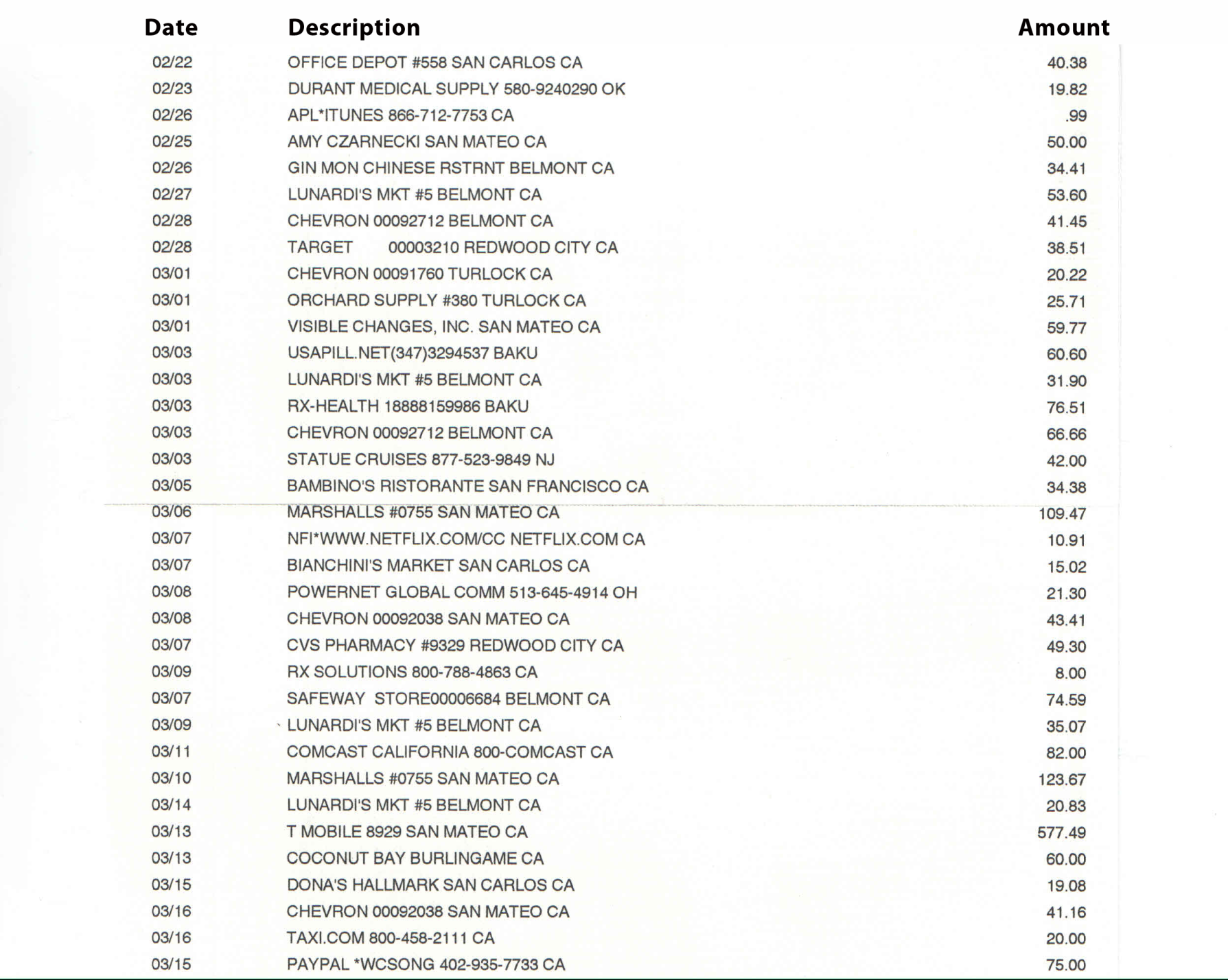 Table columns
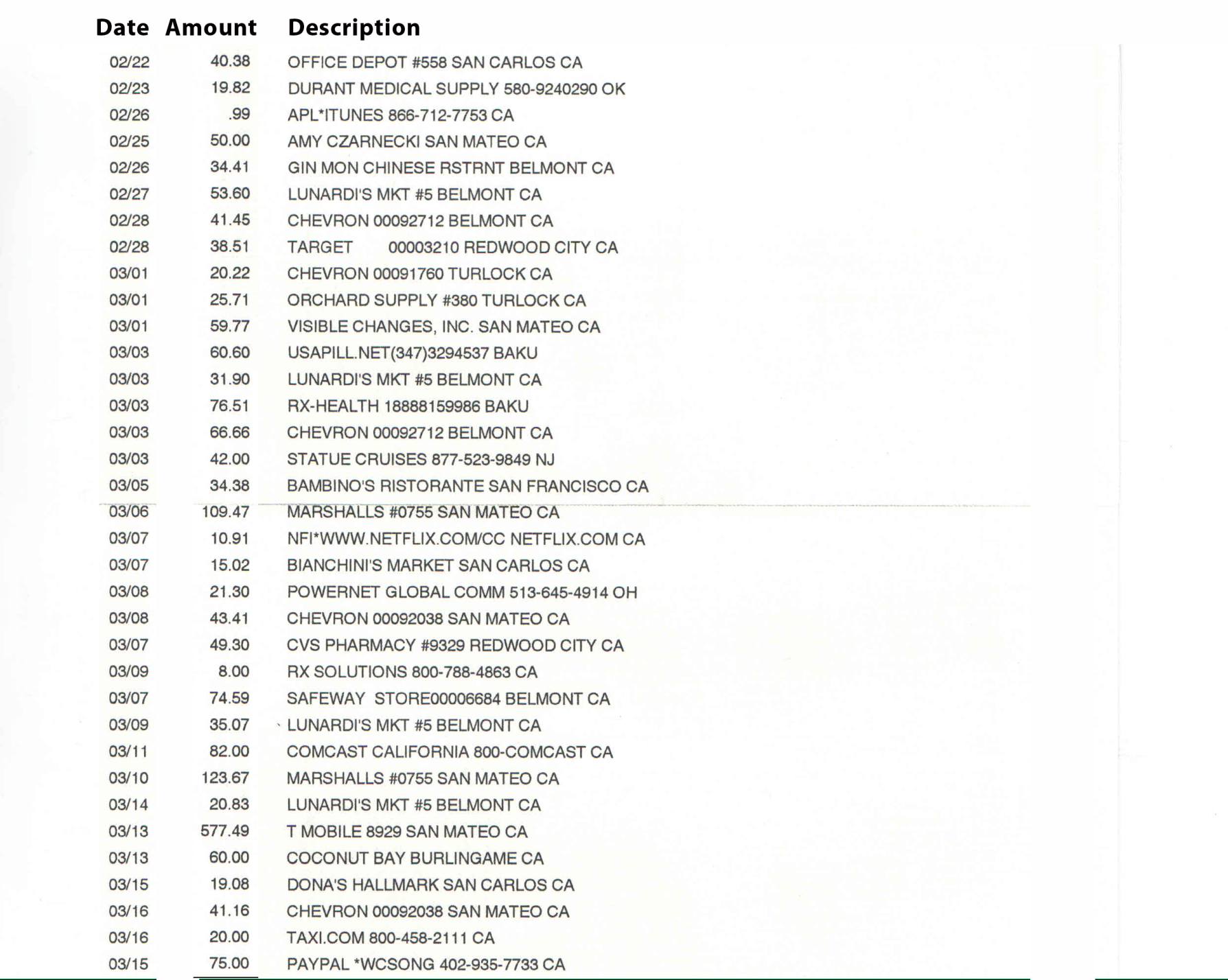 Pie charts
Pie charts
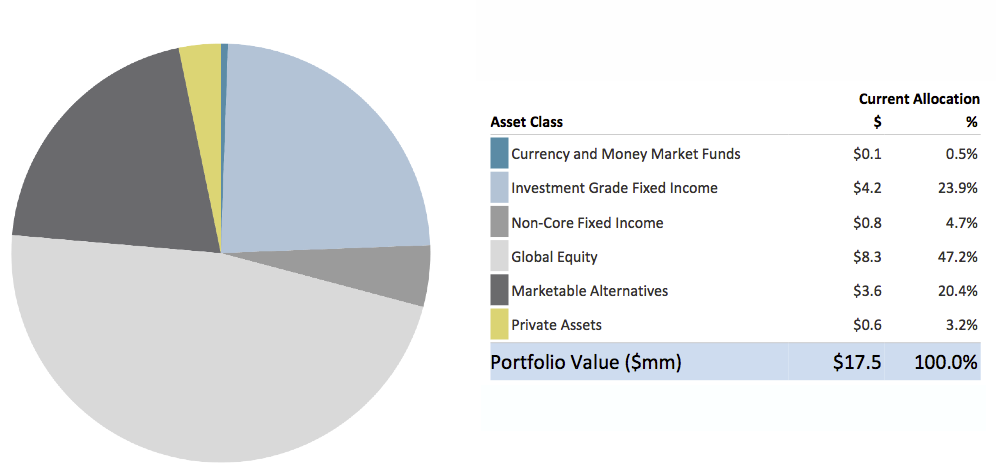 Pie charts
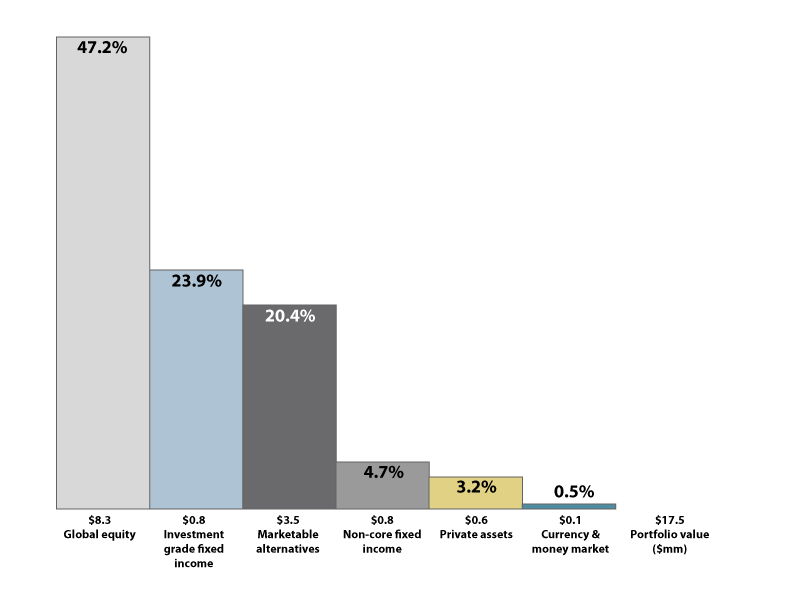 Color blindness
Color blindness
How many colors? What are they?
Color blindness
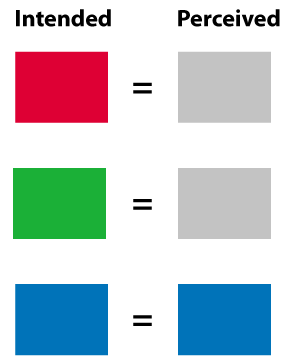 Color blindness
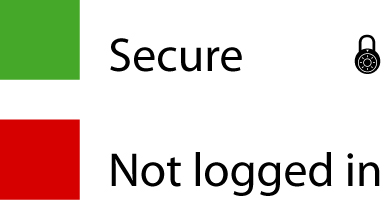 27
Color code
Color blindness
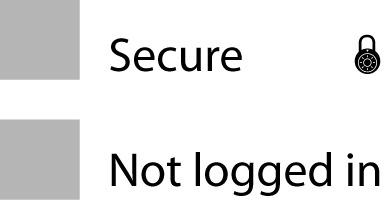 28
colorblind
Color blindness
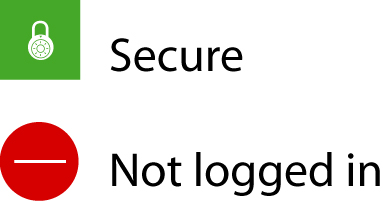 29
2+ dimensions
Massive amounts of data at a glance
Massive amounts of data
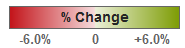 http://www.marketwatch.com/tools/stockresearch/marketmap
Massive amounts of data
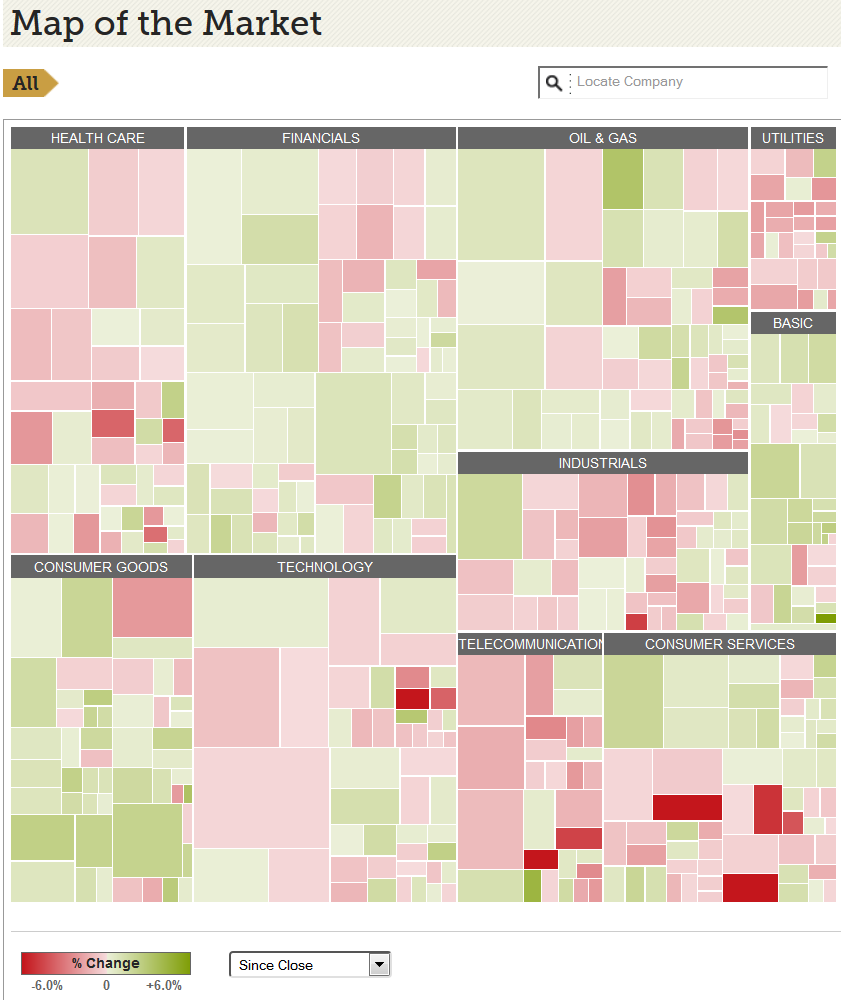 Massive amounts of data
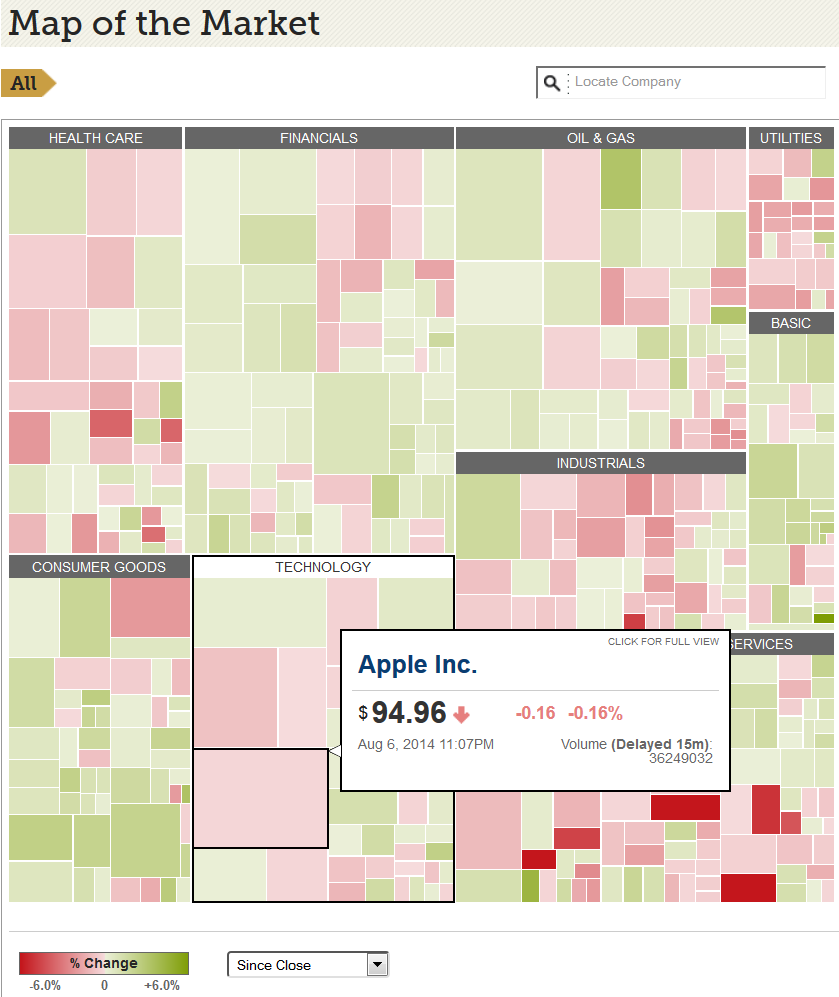 Massive amounts of data
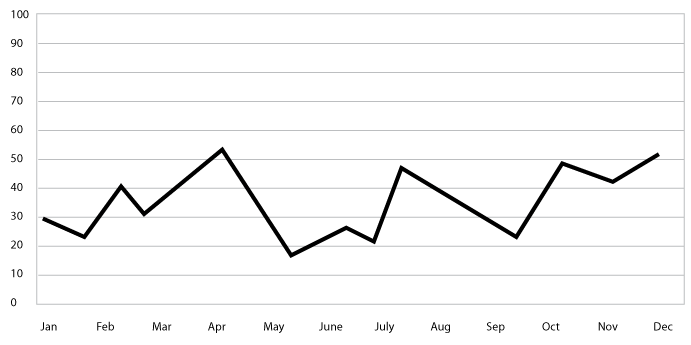 Massive amounts of data
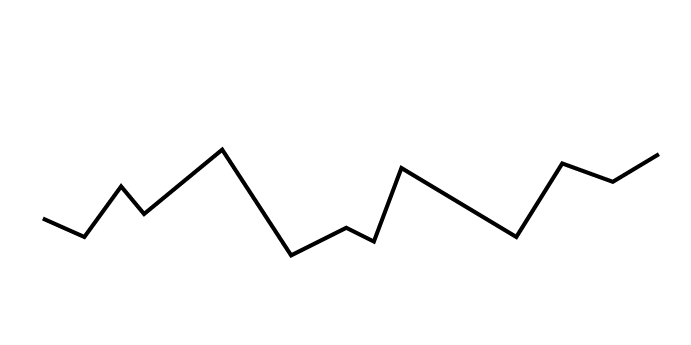 Massive amounts of data
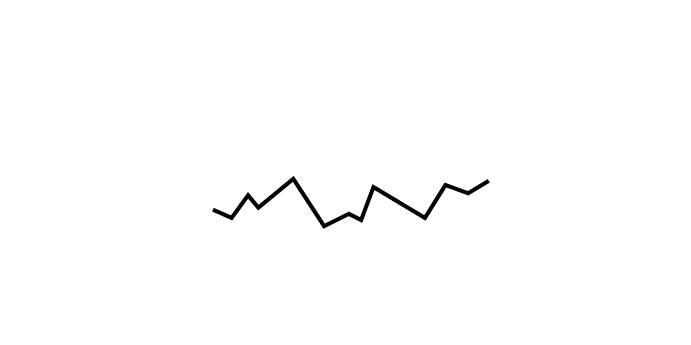 Massive amounts of data: Sparkline
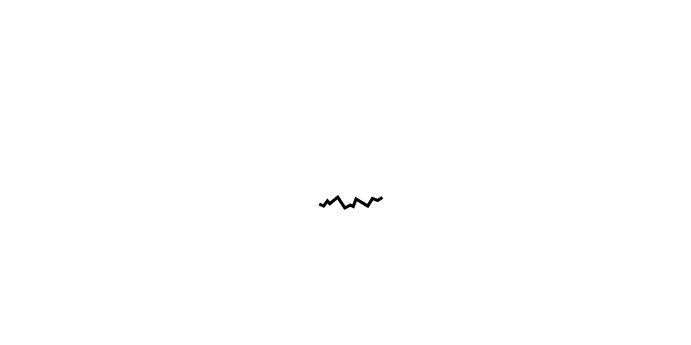 Massive amounts of data: Sparkline
Actual example: Dow 5 years
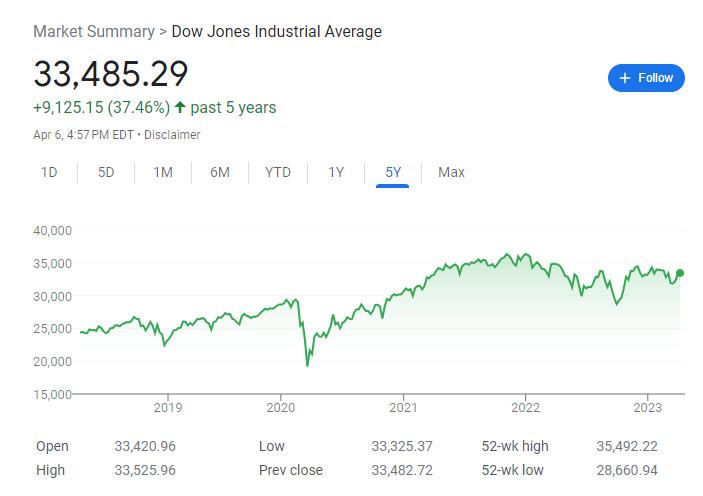 Massive amounts of data: Sparkline
Actual example: Dow 5 years
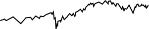 Massive amounts of data: Sparkline
Actual example: Dow, NASDAQ, NYSE 1 day (Apple Stocks app)
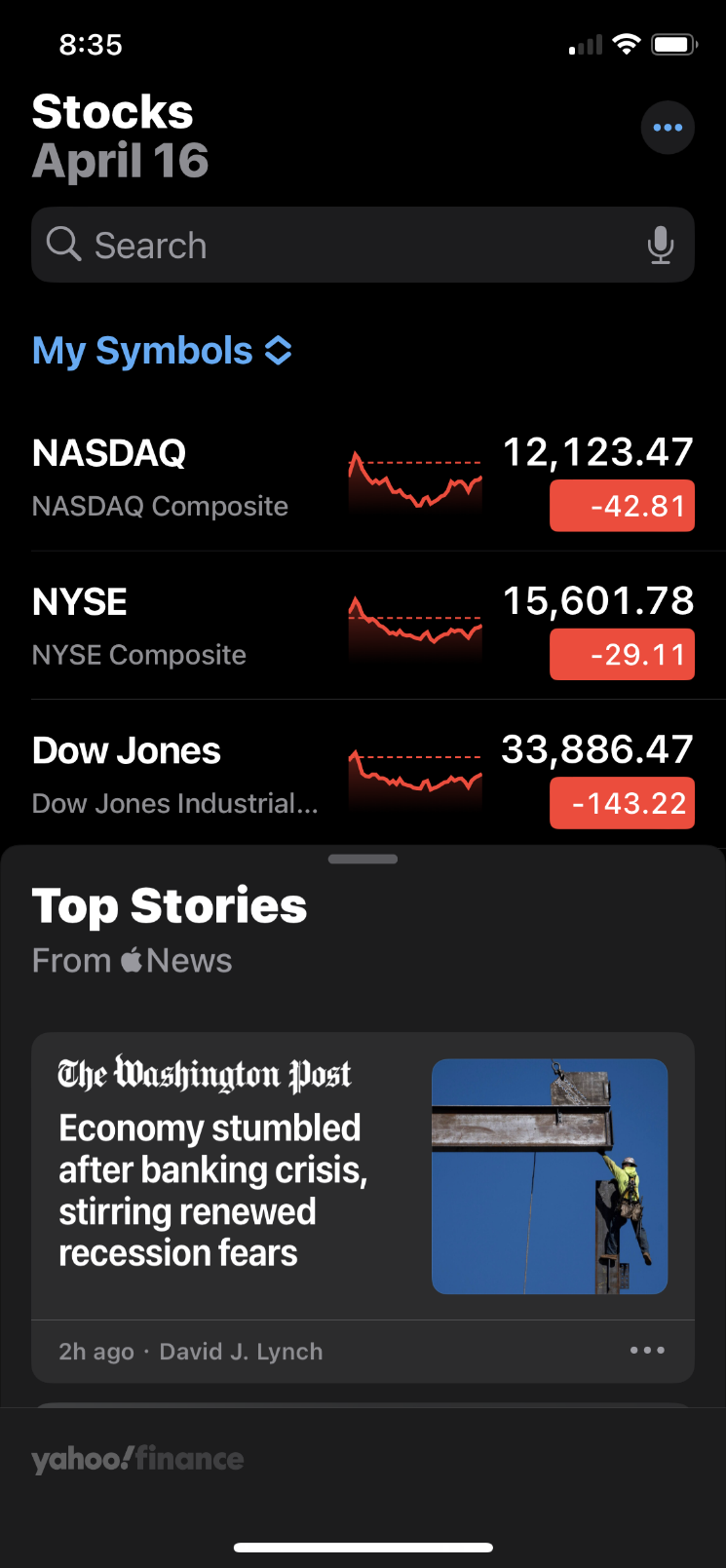 Massive amounts of data: Sparkline
Actual example: Dow, NASDAQ, S&P 1 day (Vanguard app)
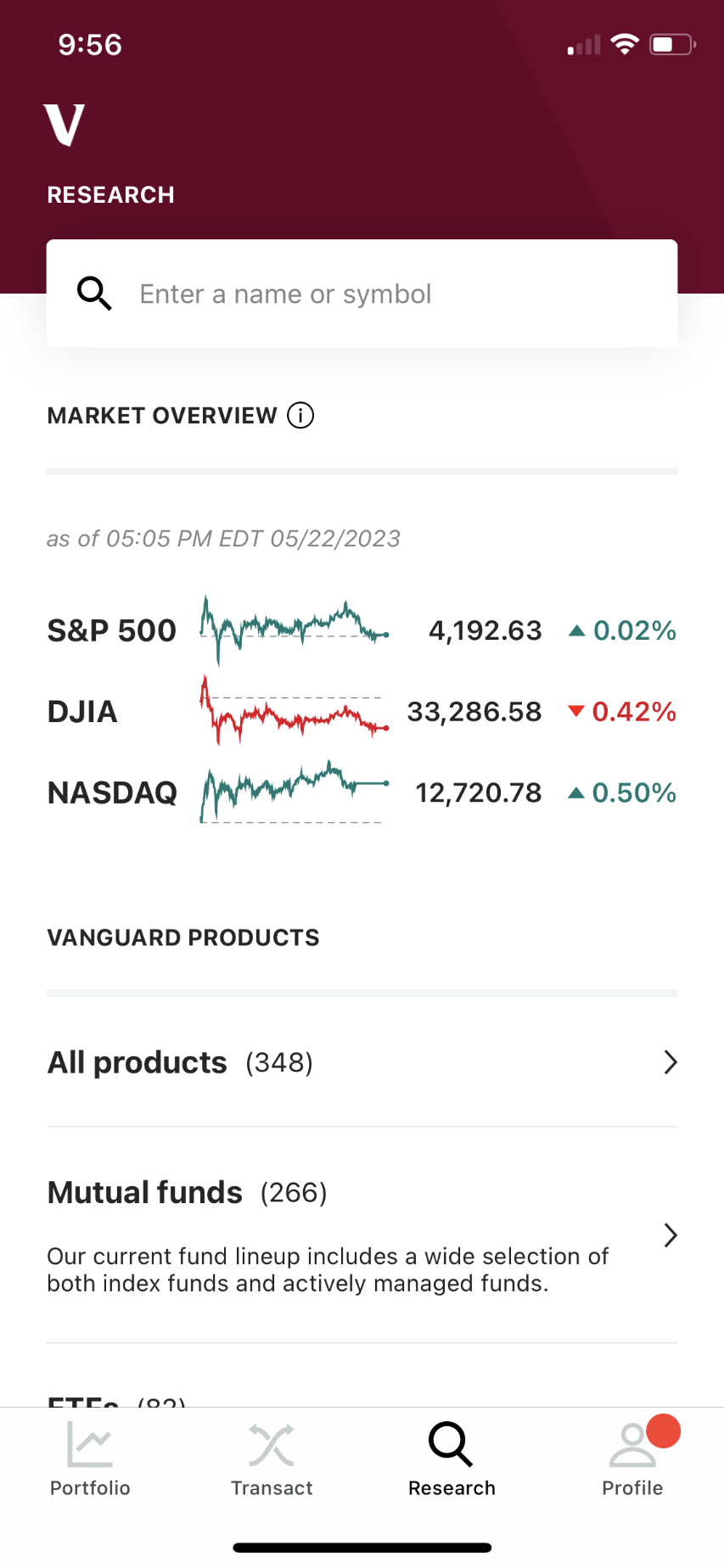 Recap
Do
Don’t
Spotlight the data
Minimize table column widths
Put ragged table column rightmost
Prefer bar charts
Use 2+ dimensions of difference
Place elements to reflect their relation
Use muted colors, gray lines
Make every pixel earn its keep
Use treemaps & sparklines
If you must have a line, make it gray
Don't emphasize the container
Don't make table columns needlessly wide
Don't put ragged column in middle of table
Don't use pie charts
Don't rely on color alone to convey meaning
Don't separate related elements 
Don't use strong colors
Don't overdo stripes, boxes, lines, shades
Don't forget colorblindness